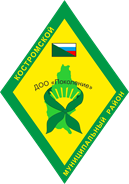 Всероссийский конкурс «Доброволец России - 2019»
номинация «Душа компании»
Детская общественная организация «Поколение» 
Костромского муниципального района
ОБРАЗОВАТЕЛЬНЫЕ СБОРЫ ДОБРОВОЛЬЦЕВ  «ОБЪЕДИНИМ СИЛЫ ДОБРА!»
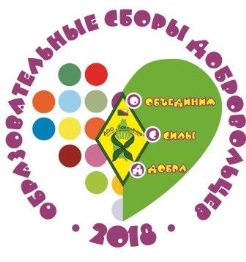 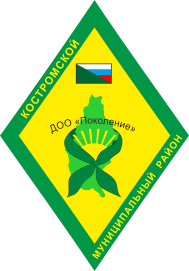 Детская общественная организация «Поколение» Костромского муниципального района
Социально-значимый проект
 «Образовательные сборы добровольцев  «ОБЪЕДИНИМ СИЛЫ ДОБРА!»
«Предлагаю объявить 2018-й Годом добровольца и волонтёра. Это станет признанием ваших заслуг перед людьми, перед самыми простыми нашими гражданами, которым вы оказываете помощь и поддержку, оценкой вашего колоссального вклада в развитие нашей страны. Это будет ваш год, год всех граждан страны, чья воля, энергия, великодушие и есть главная сила России», 

Владимир Путин. 6 декабря 2017 года
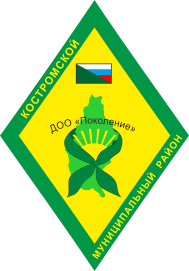 Детская общественная организация «Поколение» Костромского муниципального района
Социально-значимый проект
 «Образовательные сборы добровольцев  «ОБЪЕДИНИМ СИЛЫ ДОБРА!»
ДЛЯ  КОГО?
для представителей добровольческих объединений Костромской области!
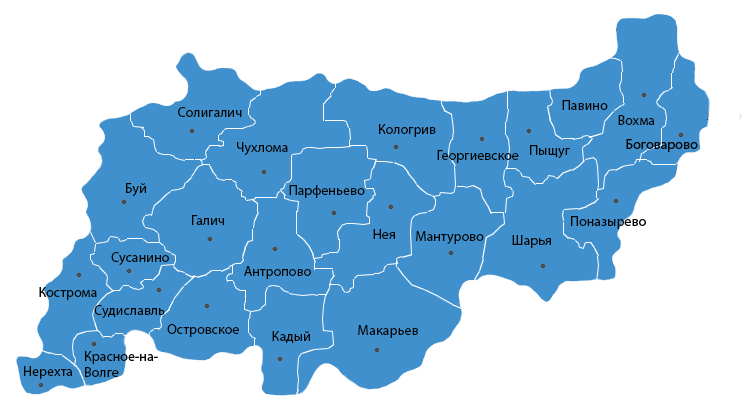 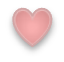 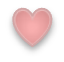 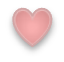 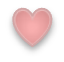 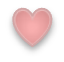 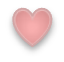 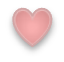 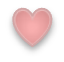 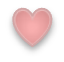 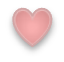 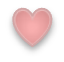 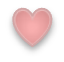 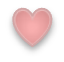 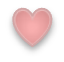 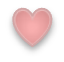 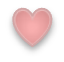 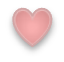 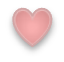 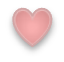 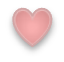 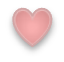 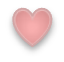 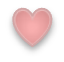 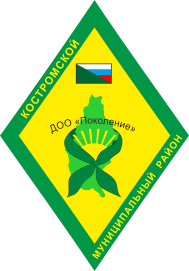 Детская общественная организация «Поколение» Костромского муниципального района
Социально-значимый проект
 «Образовательные сборы добровольцев  «ОБЪЕДИНИМ СИЛЫ ДОБРА!»
ЦЕЛЬ:
 развитие добровольчества 
на территории Костромской области, 
мотивация детей и  молодёжи 
к волонтерской деятельности.
ДЛЯ ЧЕГО?
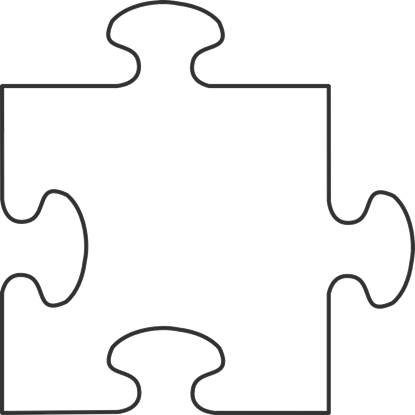 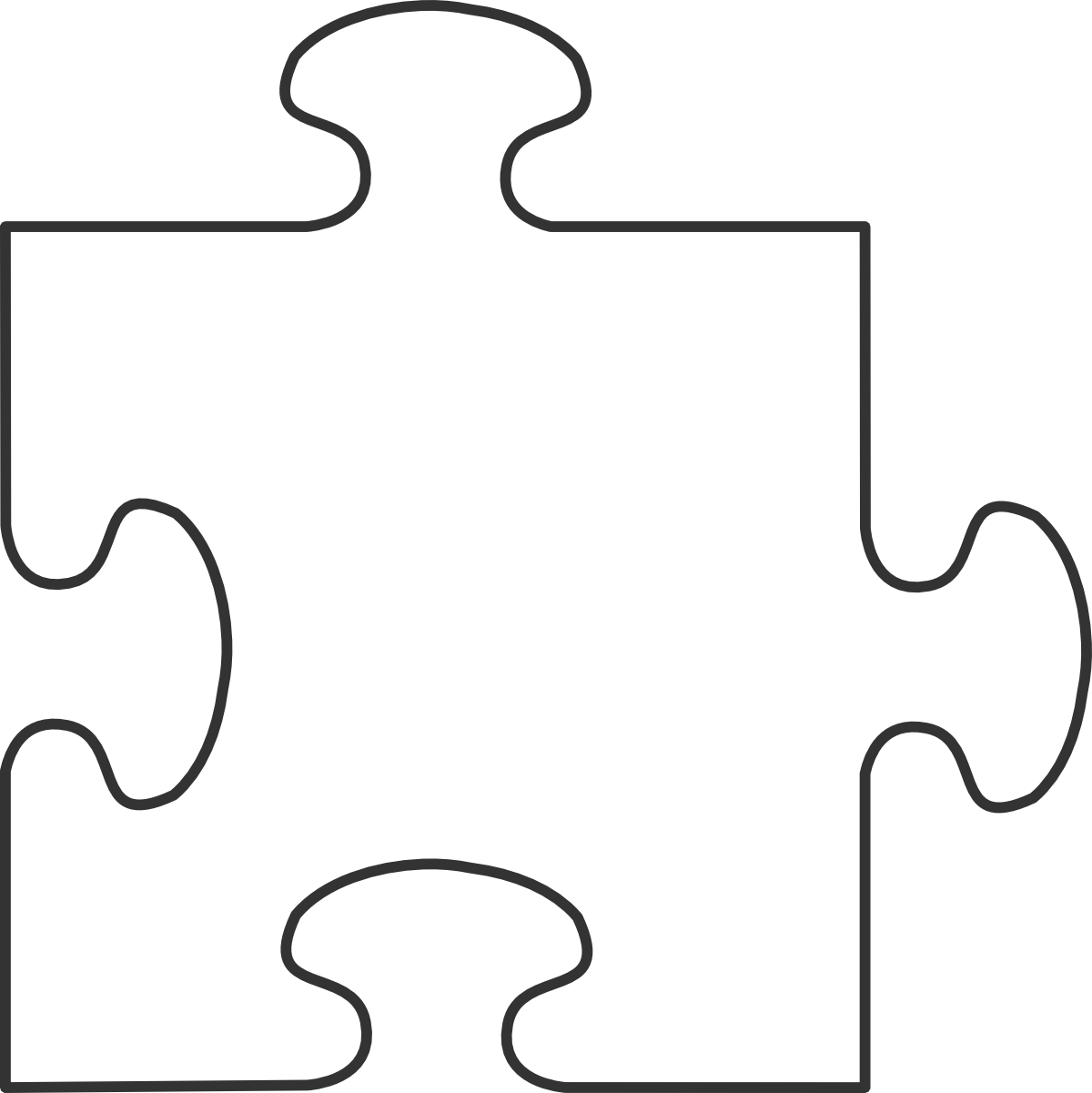 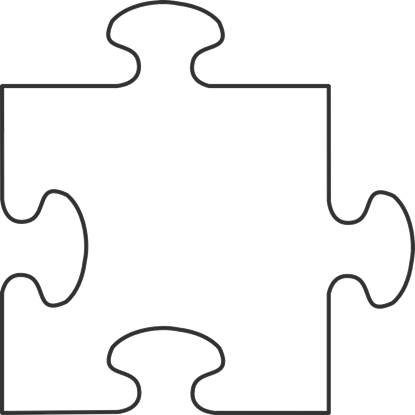 Способствовать формированию ответственного  поведения по отношению к нуждающимся в помощи
Научить организовывать свободное время
 через участие в социально-значимой деятельности.
Приобщить к добровольческому движению России;
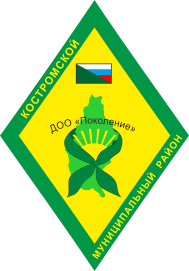 Детская общественная организация «Поколение» Костромского муниципального района
Социально-значимый проект
 «Образовательные сборы добровольцев  «ОБЪЕДИНИМ СИЛЫ ДОБРА!»
КОГДА?
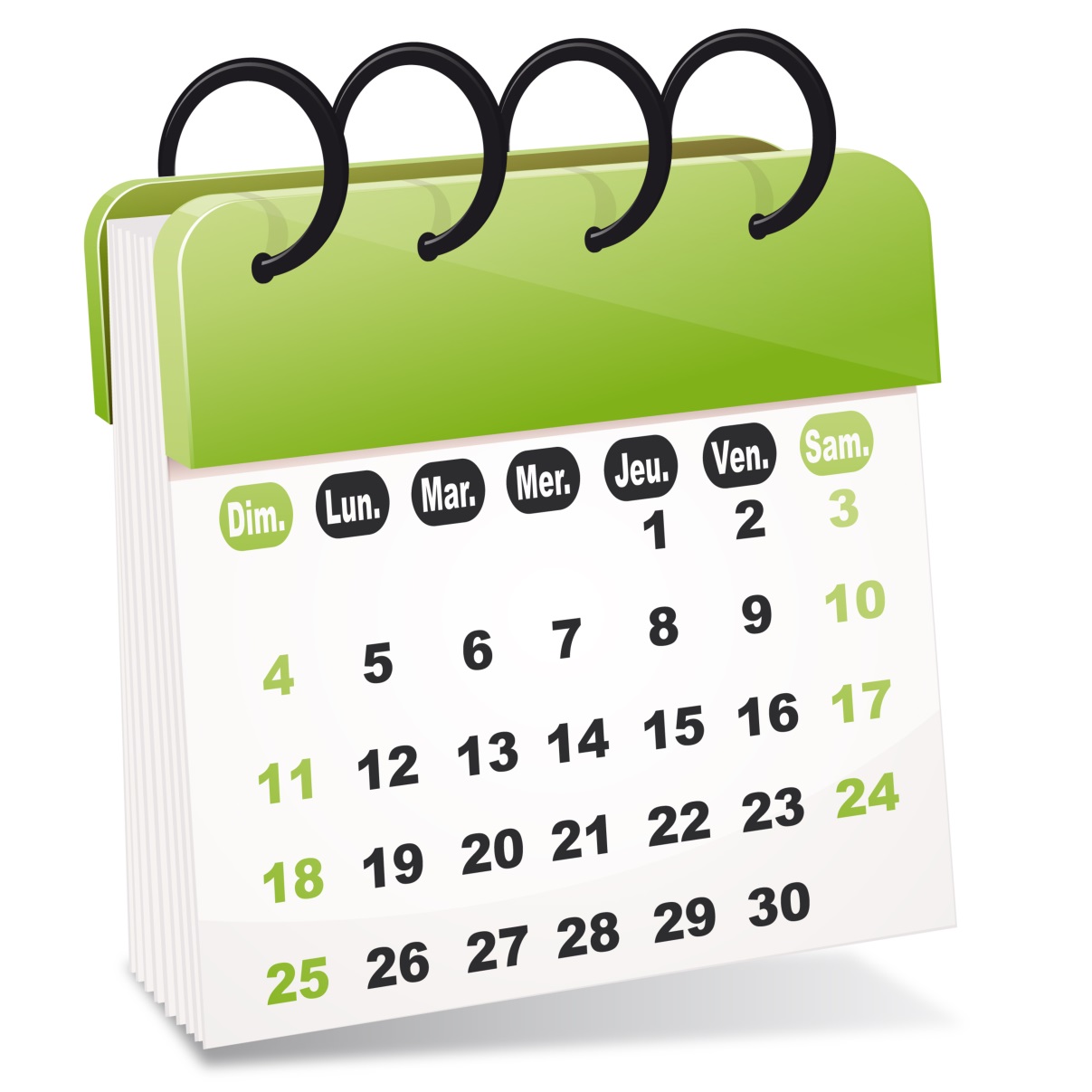 Размещение пресс-релиза 

Рассылка приглашений в муниципальные образования региона. 

Формирование списков участников Сборов, 

Формирование педагогического коллектива.
АВГУСТ
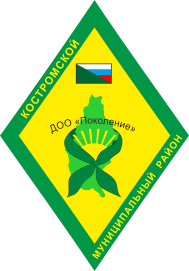 Детская общественная организация «Поколение» Костромского муниципального района
Социально-значимый проект
 «Образовательные сборы добровольцев  «ОБЪЕДИНИМ СИЛЫ ДОБРА!»
КОГДА?
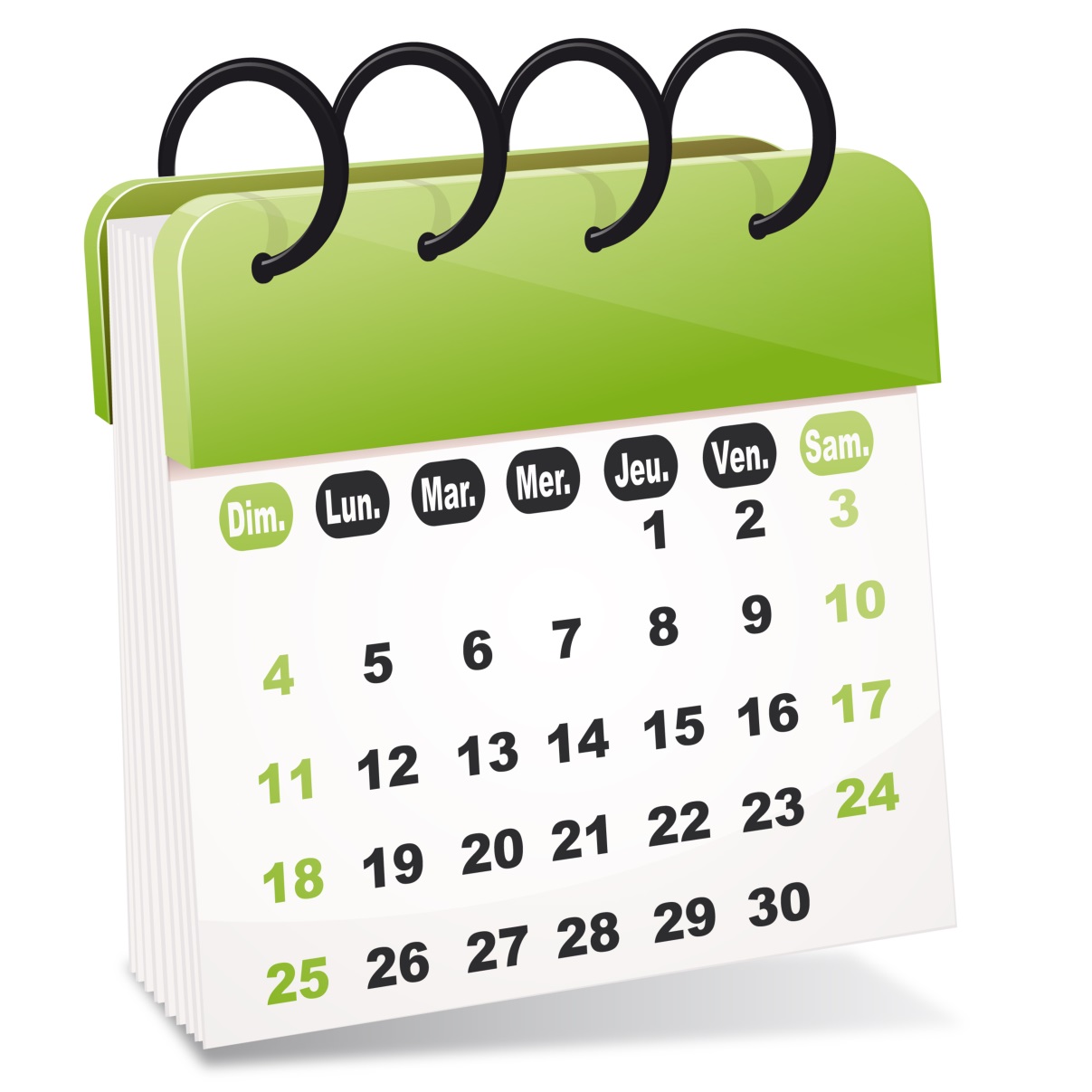 Приобретение курсовок для проживания и питания участников Сборов

Формирование методической и материальной базы


Образовательные сборы добровольцев.
СЕНТЯБРЬ
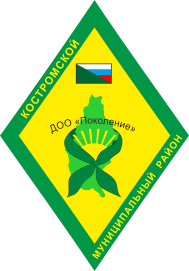 Детская общественная организация «Поколение» Костромского муниципального района
Социально-значимый проект
 «Образовательные сборы добровольцев  «ОБЪЕДИНИМ СИЛЫ ДОБРА!»
ЧТО?
МЕРОПРИЯТИЯ ПРОЕКТА:
Интеллектуальная игра
Квест «Силами Добра!» 
Дискуссионный клуб 
Панельная дискуссия на тему: «Волонтёрство: служить, быть в тренде или зарабатывать благодарности?»
Круглый стол «Нематериальная мотивация волонтеров»
Мастер-классы по изготовлению изделий для распространения в целях благотворительной деятельности
Мастер-классы по развитию творческих способностей
Мастер-классы по мотивации добровольцев
Работа пресс-центра
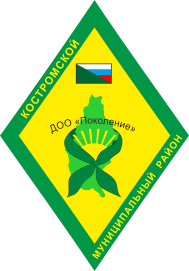 «Образовательные сборы добровольцев 
 «ОБЪЕДИНИМ СИЛЫ ДОБРА!»
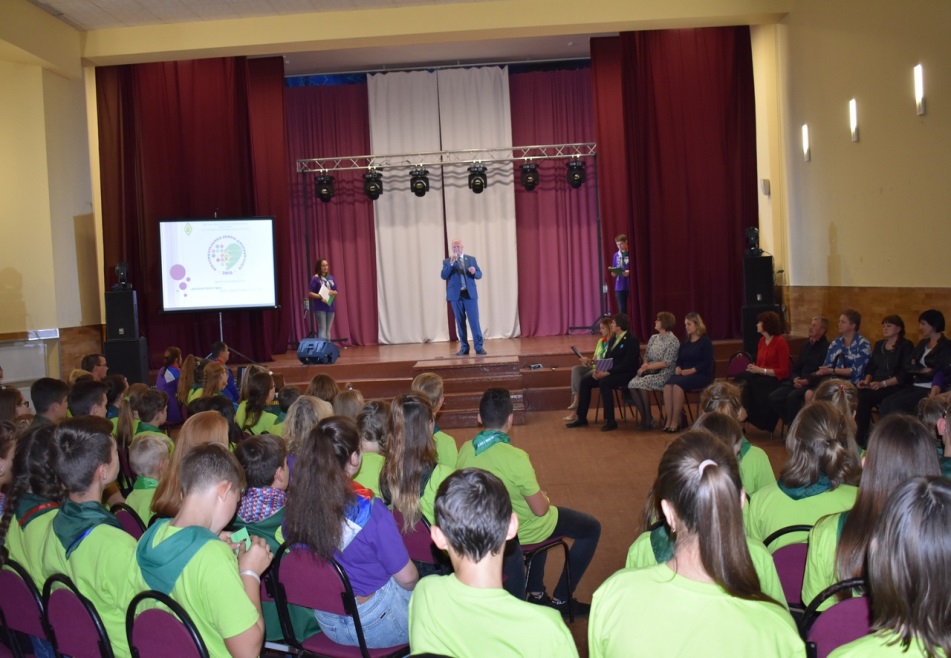 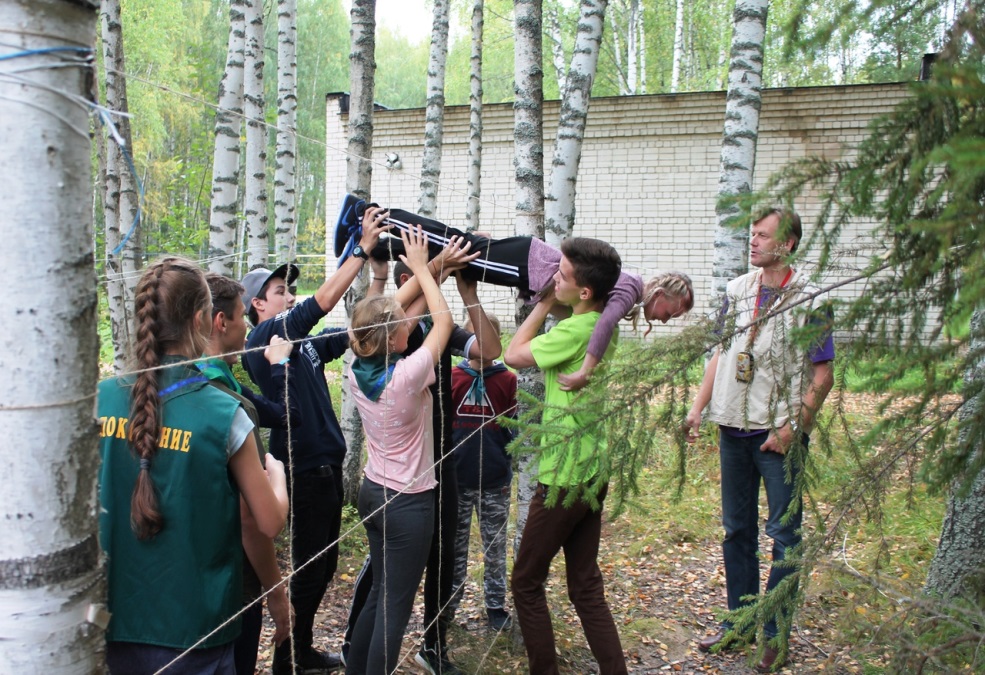 «Дискуссионный клуб»
командообразование
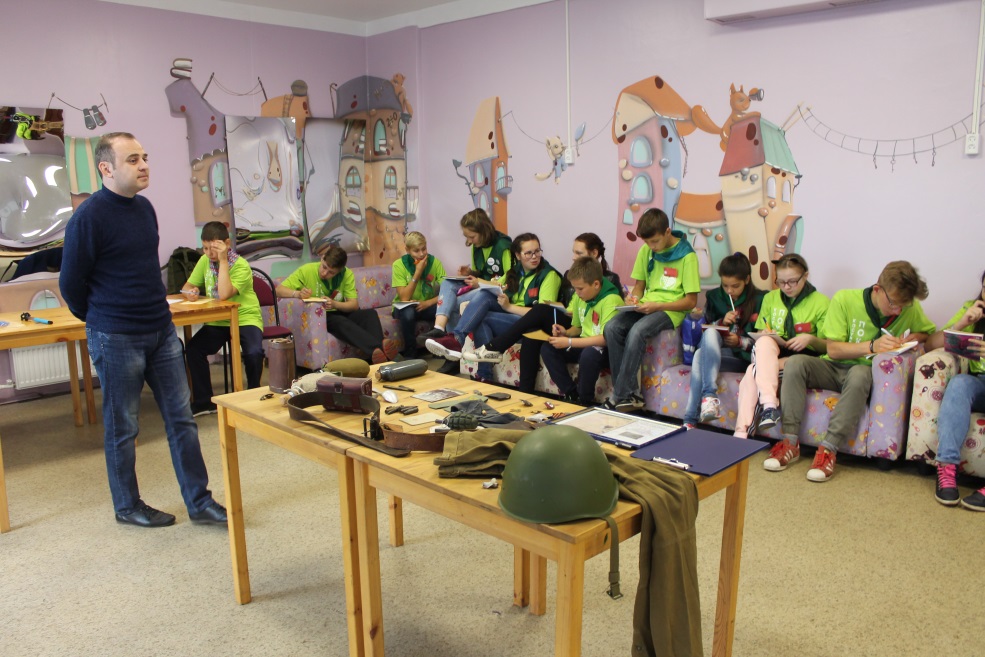 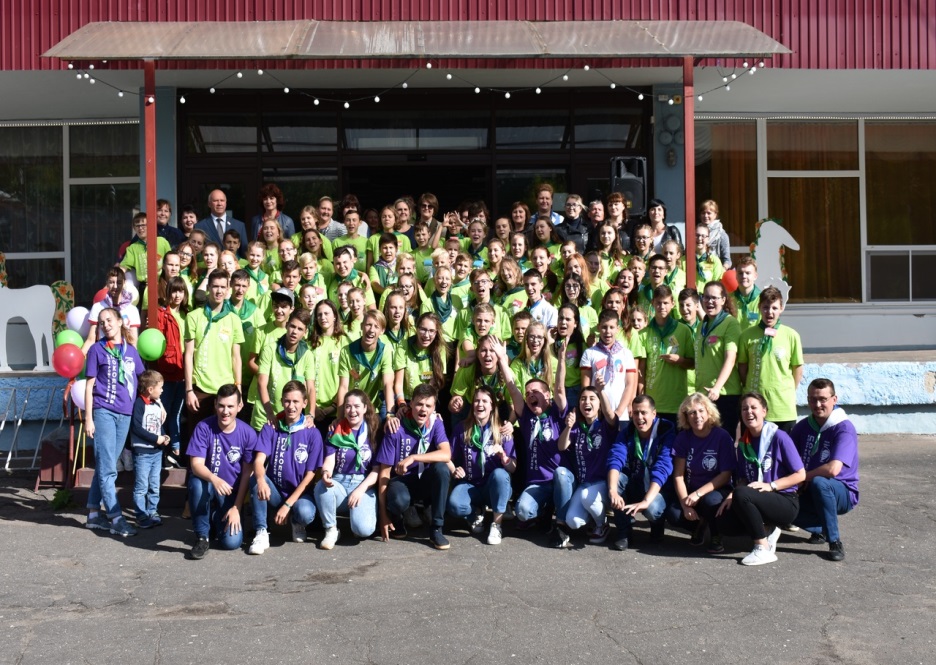 Встреча почётных гостей
СЕНТЯБРЬ
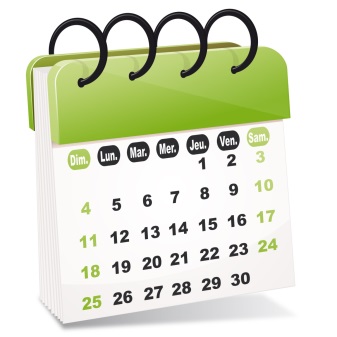 Мастер-класс поискового отряда
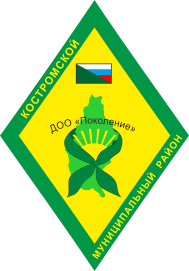 Детская общественная организация «Поколение» Костромского муниципального района
Социально-значимый проект
 «Образовательные сборы добровольцев  «ОБЪЕДИНИМ СИЛЫ ДОБРА!»
КОГДА?
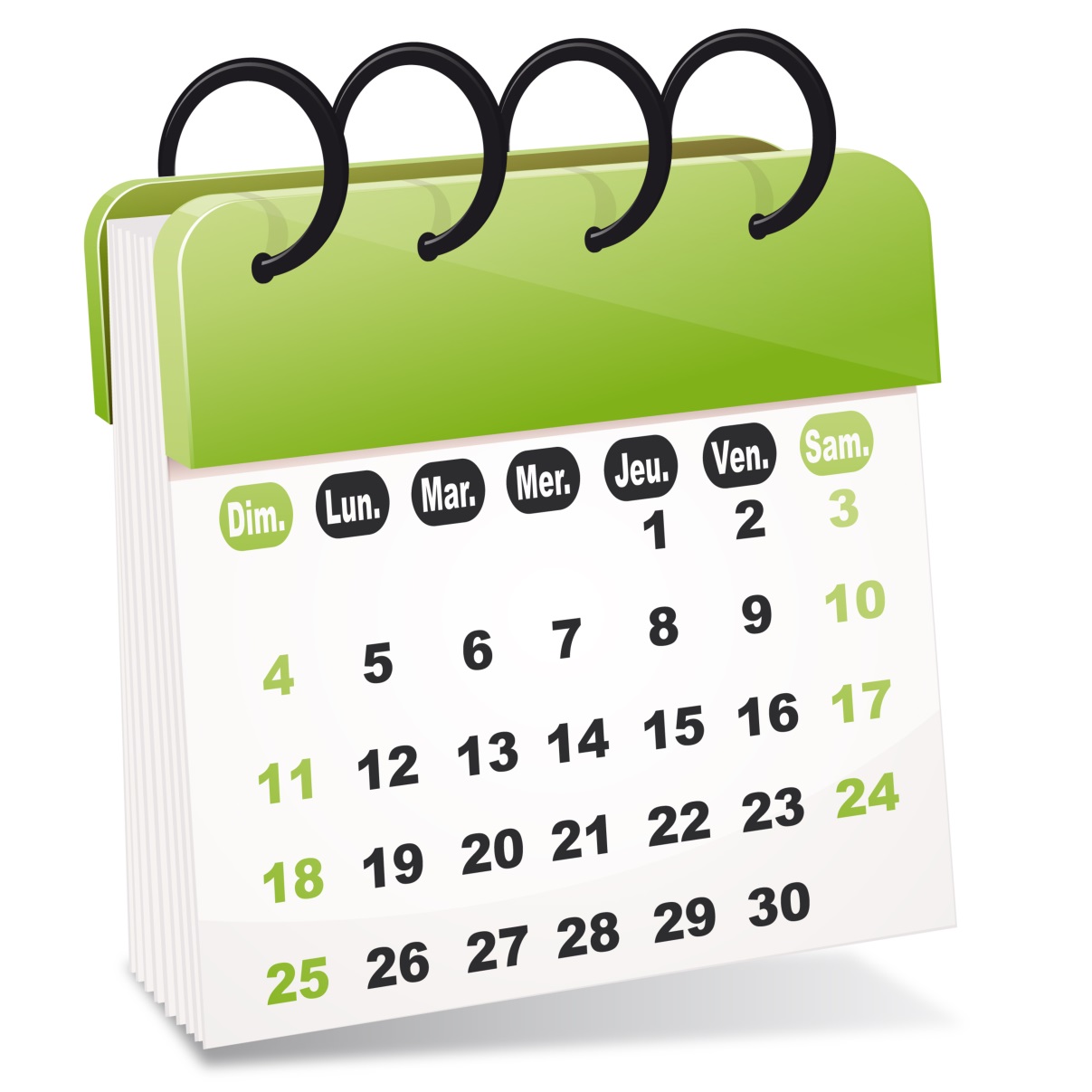 Оформление  идей  и результатов деятельности участников в социальные акции, проекты 
 реализация мероприятий по оказанию волонтерской помощи в муниципальных образованиях Костромской области
октябрь-август
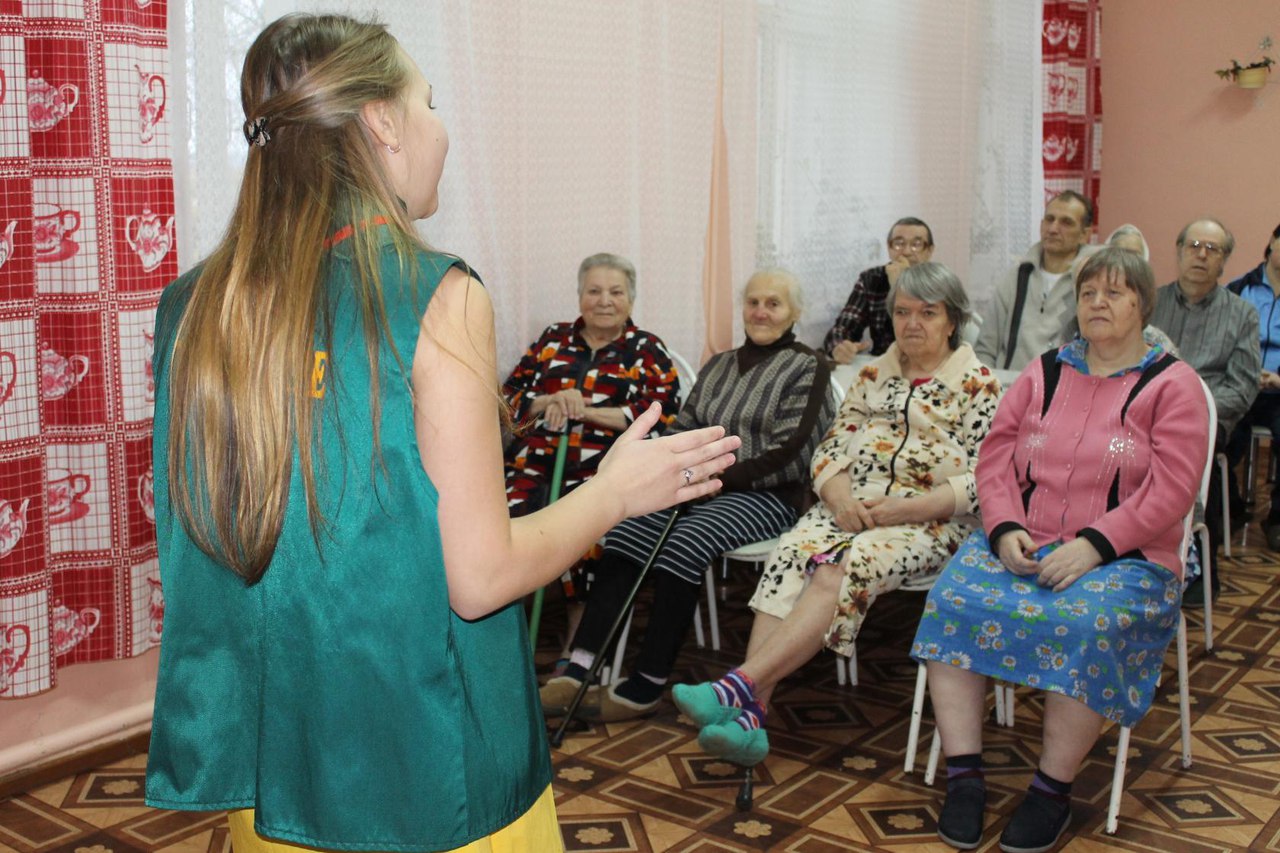 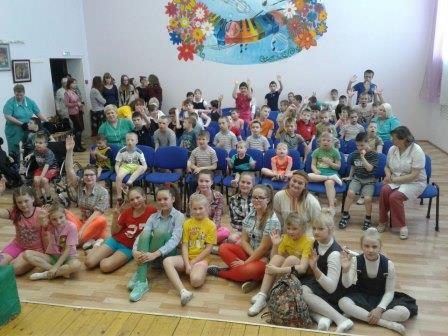 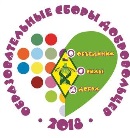 Благотворительные концерты
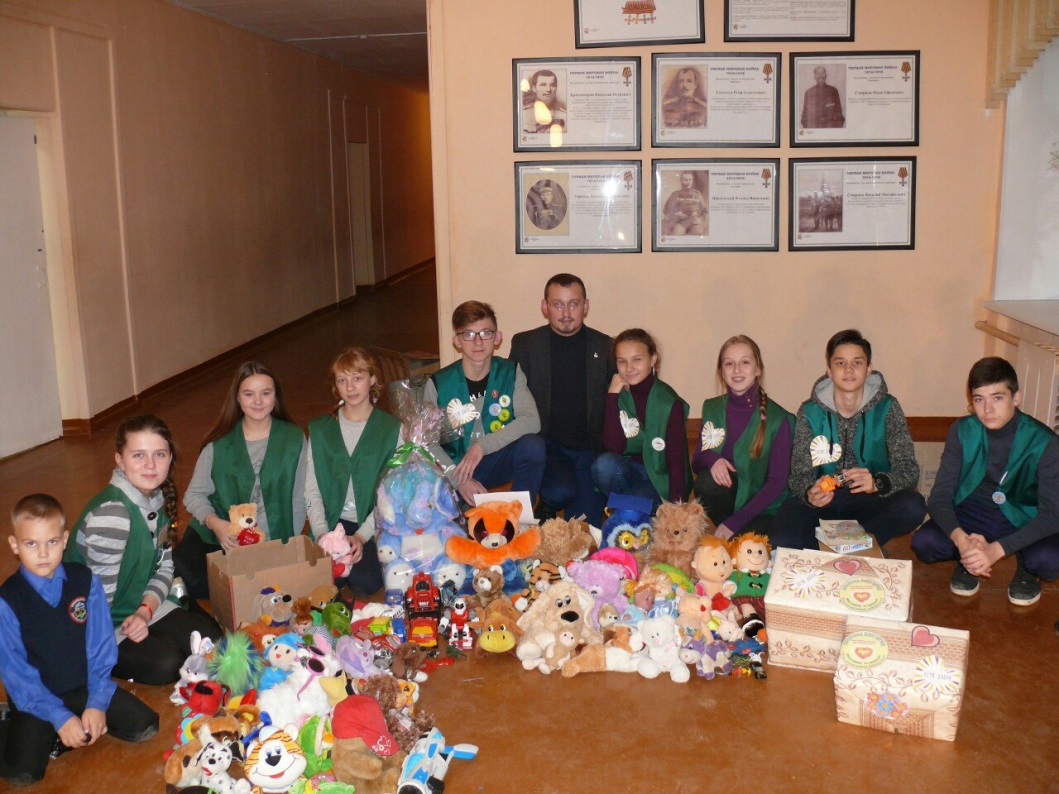 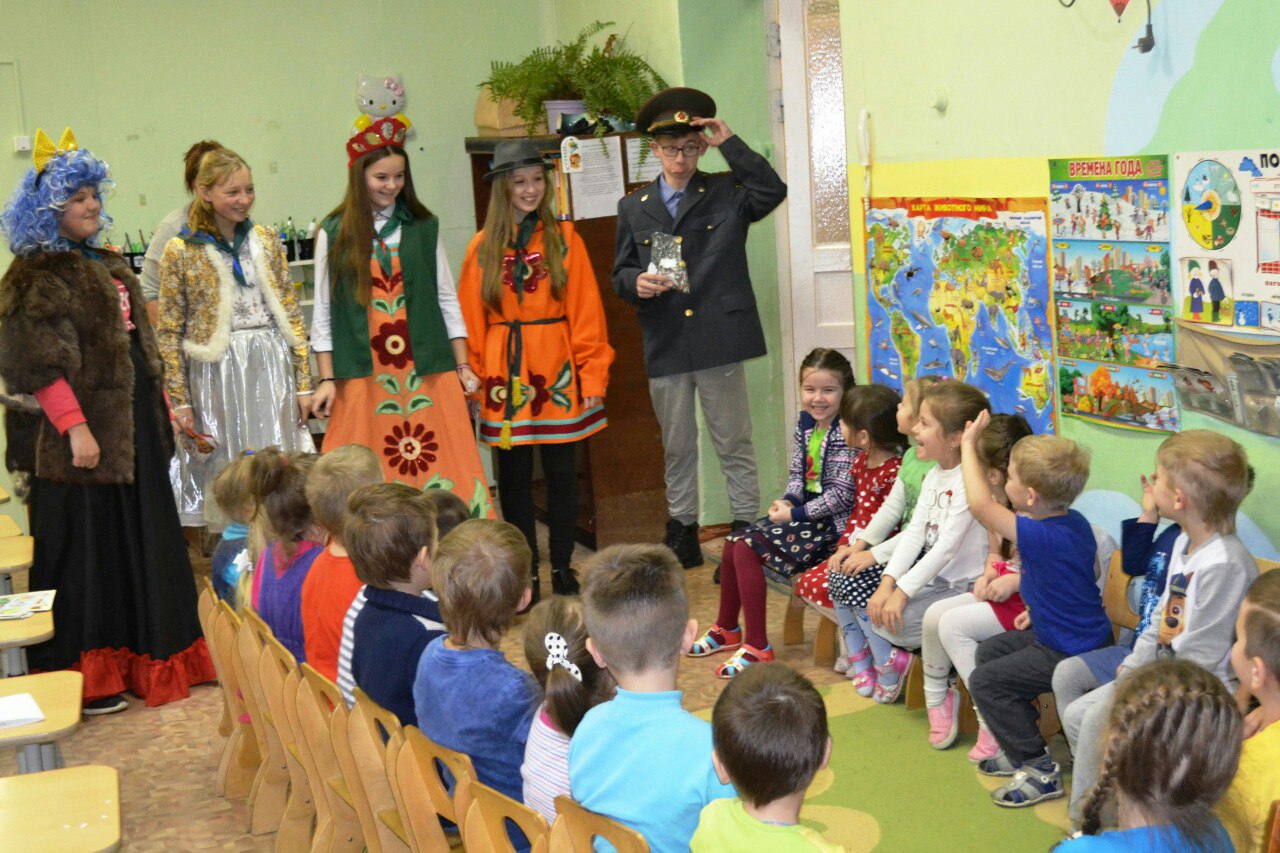 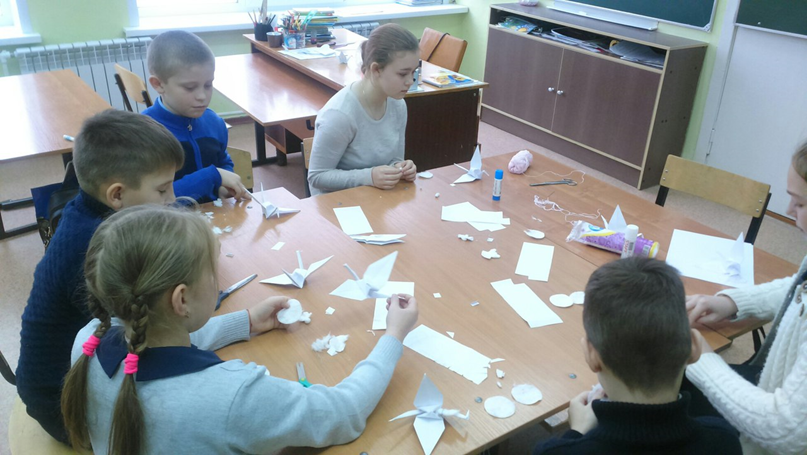 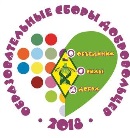 Уборка памятников неизвестному солдату
патриотические акции
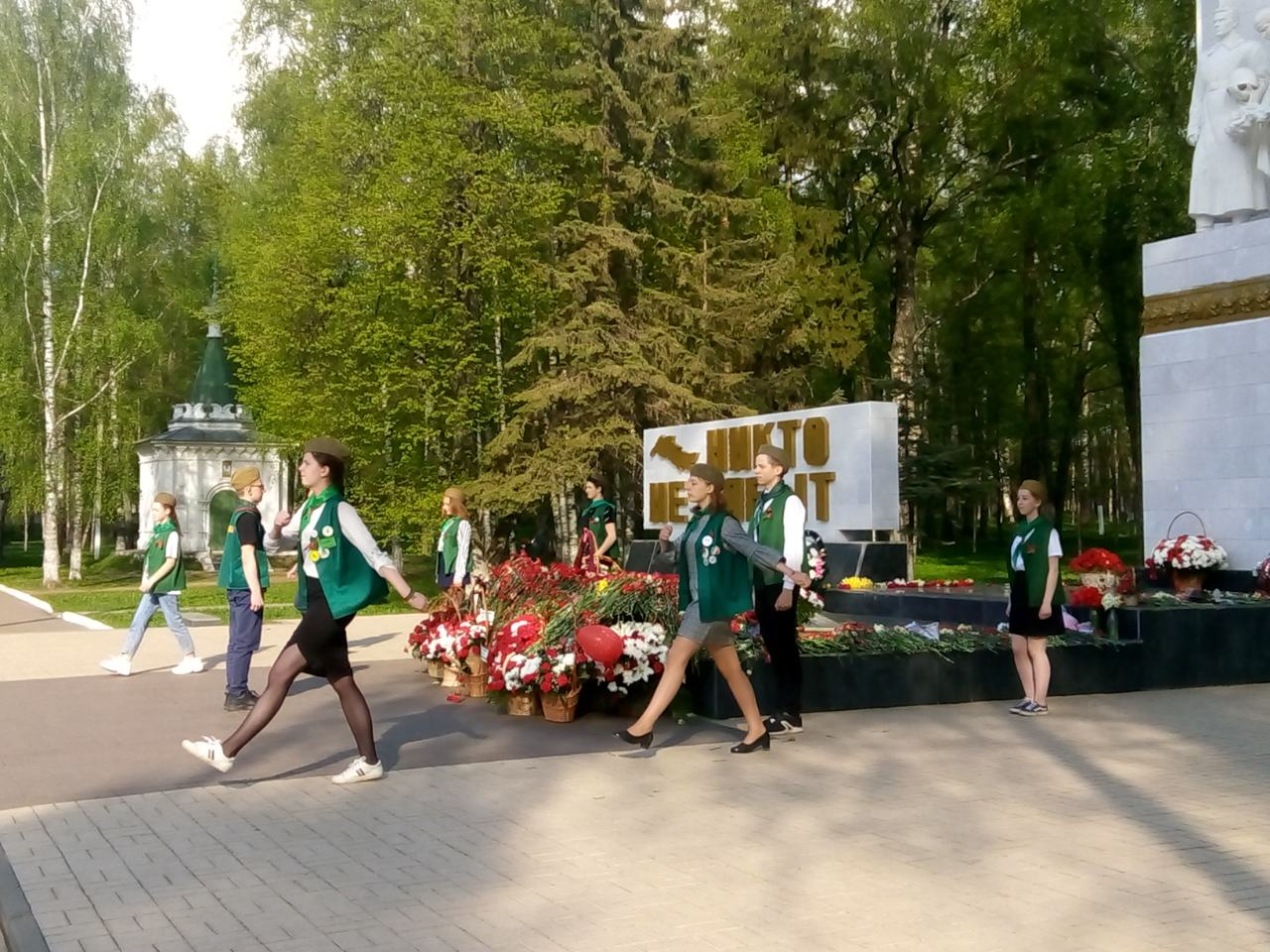 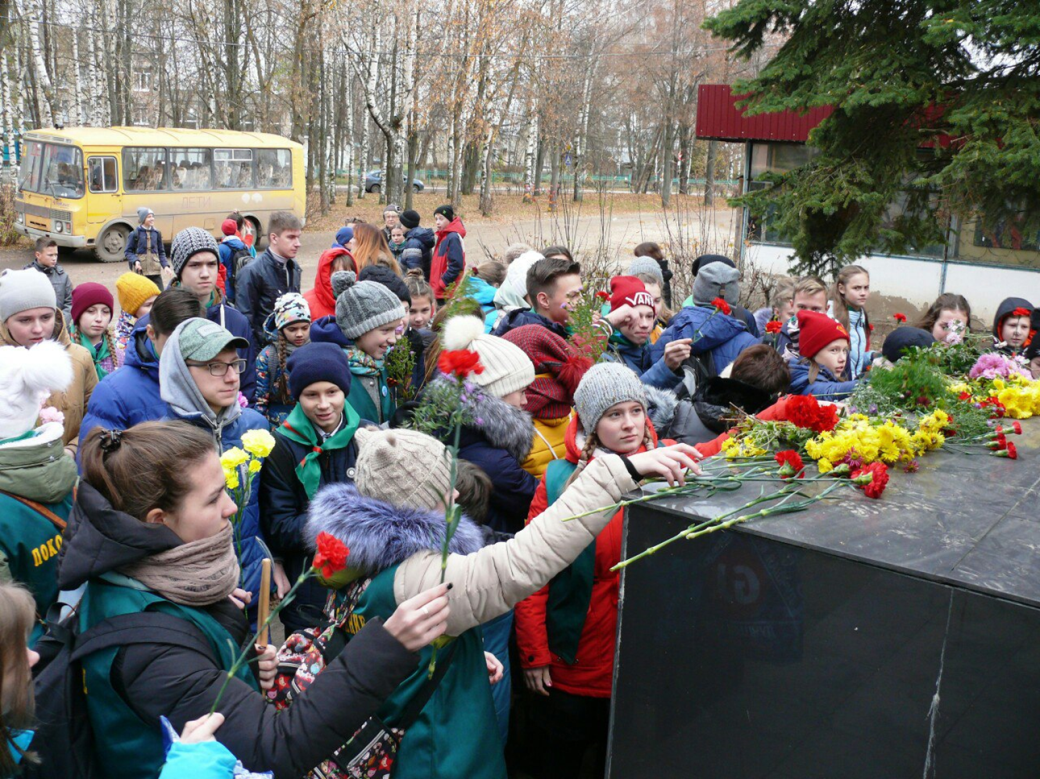 Возложение цветов
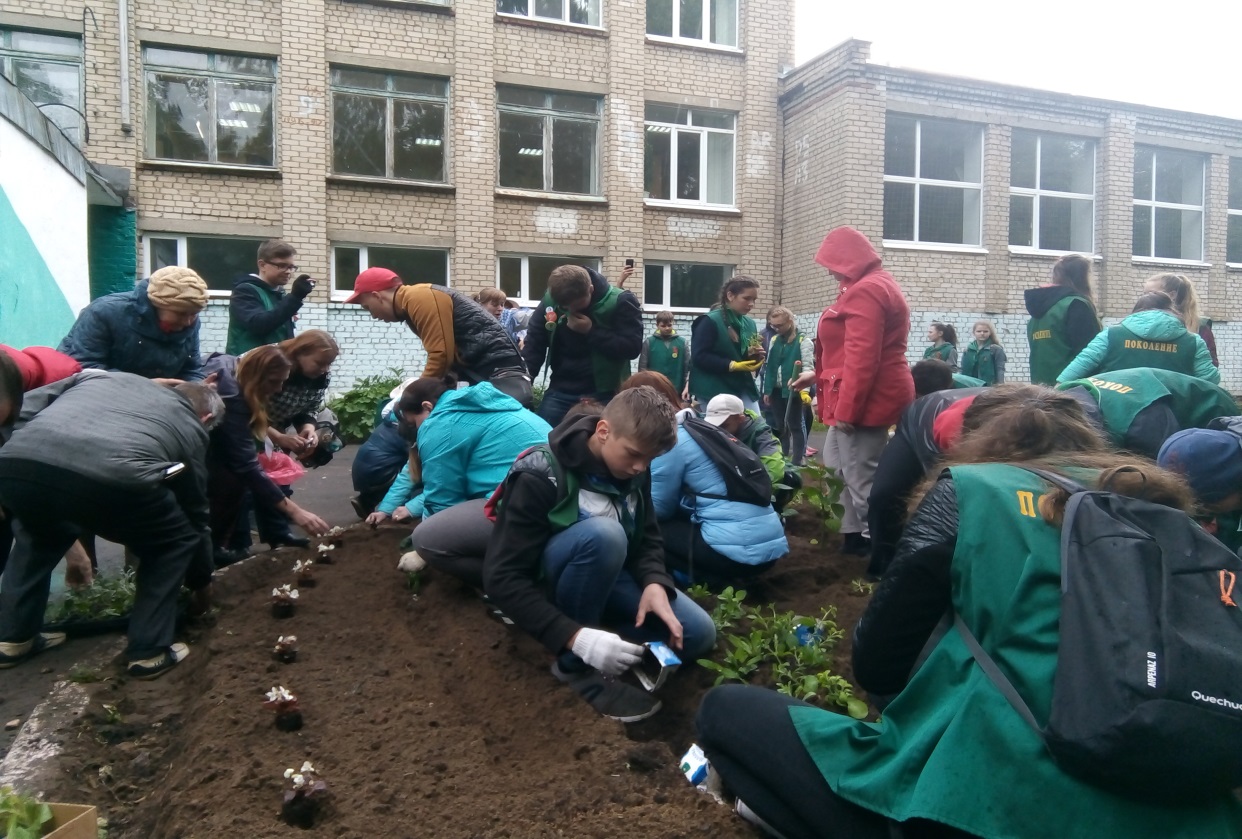 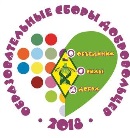 Экологические акции
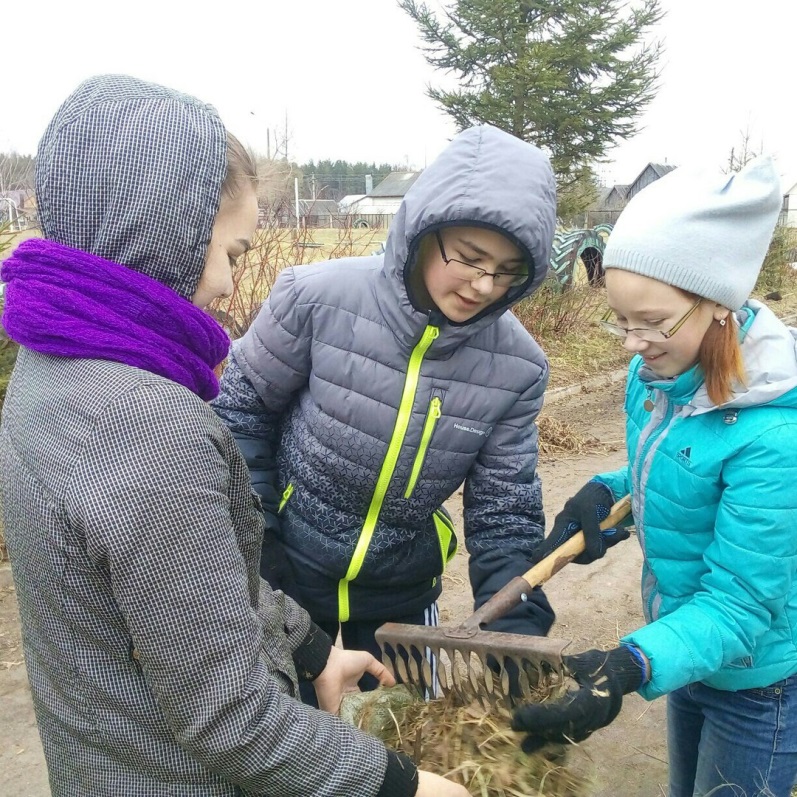 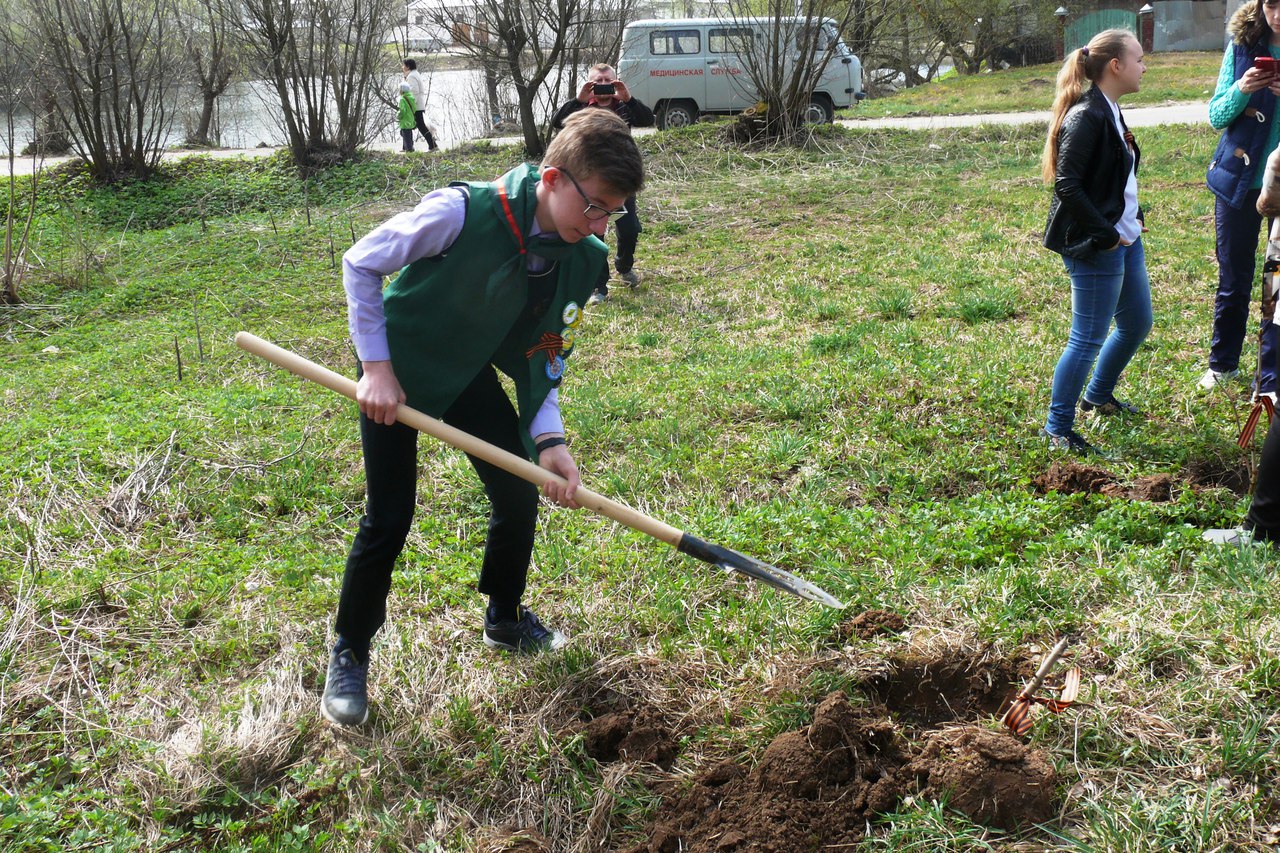 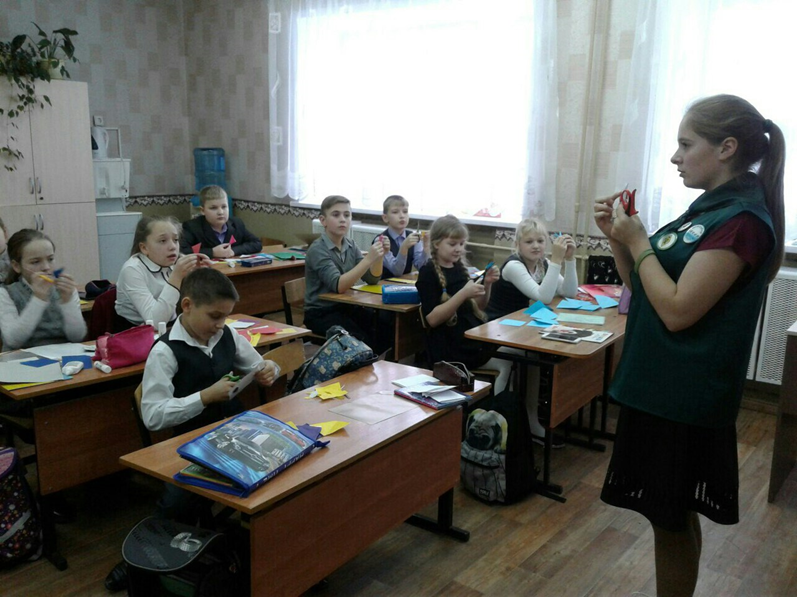 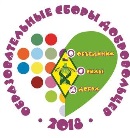 благотворительные акции
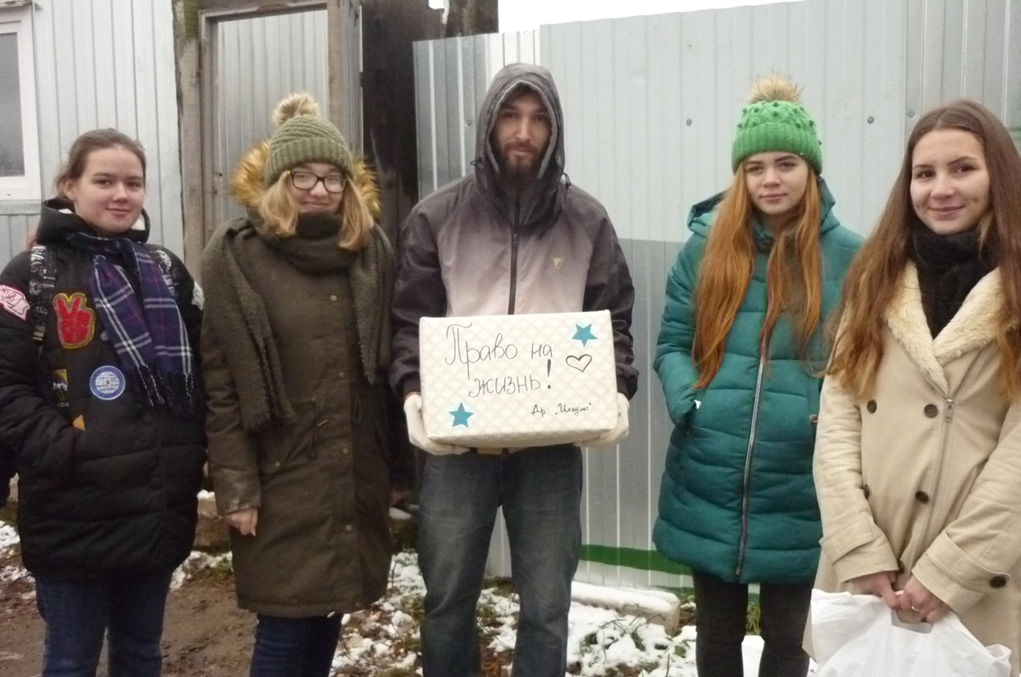 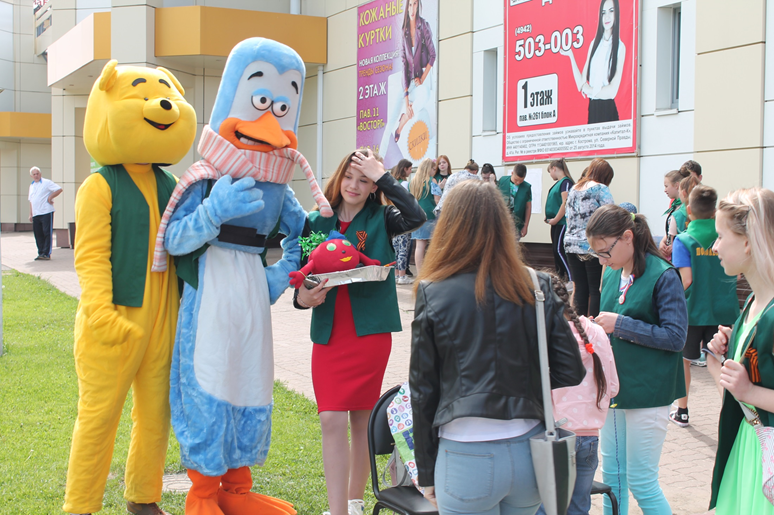 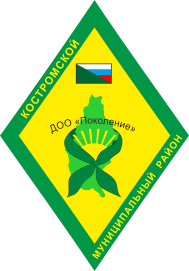 Детская общественная организация «Поколение» Костромского муниципального района
Социально-значимый проект
 «Образовательные сборы добровольцев  «ОБЪЕДИНИМ СИЛЫ ДОБРА!»
КОГДА?
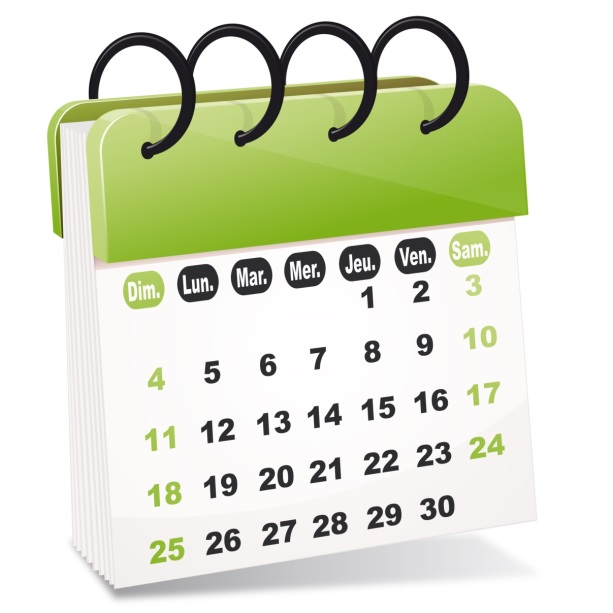 Открытый межмуниципальный конкурс «Лидер поколения»
Номинация «Лидер»
Номинация «Доброволец»
февраль
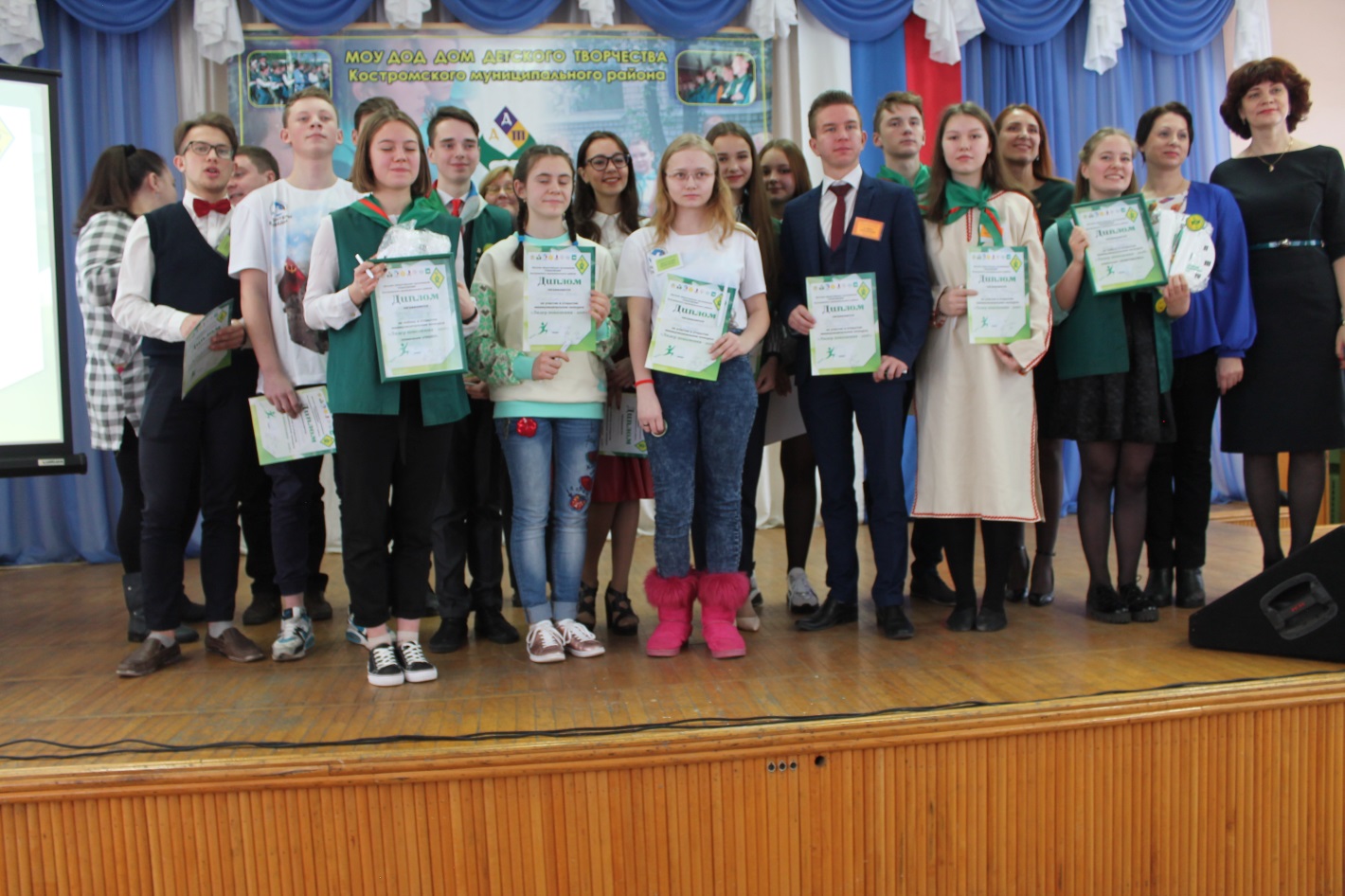 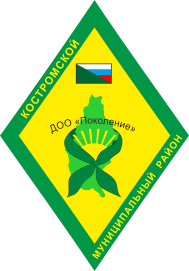 Детская общественная организация «Поколение» Костромского муниципального района
Социально-значимый проект
 «Образовательные сборы добровольцев  «ОБЪЕДИНИМ СИЛЫ ДОБРА!»
ЗАЧЕМ?
Количественные показатели
1. Количество участников Образовательных Сборов Добровольцев:
- непосредственные участники – не менее 100
- гости – не менее 50
- руководители мастер-классов, образовательных площадок  - 10
2. Количество муниципалитетов, которыx планируется пригласить на Сборы – не менее 10
3. Количество объединений и организаций - благополучателей в ходе реализации разработанных мероприятий – не менее 30
4. Количество мероприятий, проведённых во время Образовательных Сборов Добровольцев – не менее 24
5. Количество мероприятий, разработанных на Образовательных Сборах Добровольцев, рекомендованных к проведению в муниципалитетах области – не менее 25
6. Количество электронных сборников добровольческих инициатив – не менее 20 шт.
Качественные показатели:
1. Позитивное изменение уровня восприятия добровольческой деятельности у участников проекта, углубление знаний о возможностях, широте спектра и способах мотивации современного добровольчества;
2.  Приобретение детьми и молодежью социального опыта, 
3. Расширение географии социального партнерства ДОО «Поколение» и других общественных организаций региона;
4. Методическая помощь посредством издания и распространения Сборника добровольческих инициатив.
5. Продолжение участниками и организаторами Образовательных Сборов Добровольцев общаться и обмениваться волонтерским опытом в созданных виртуальных группах.